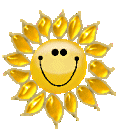 Презентация     
    ТЕМА:« Как животные помогают человеку»

                                 Подготовила: Уварова Наталья Николаевна
                                                     
                               

                             д.сад №2 г. Острогожск
Программное содержание:
Расширять представления детей о животных разных стран и континентов.
Способствовать формированию представлений о том, как животные могут помогать человеку.
Развивать любознательность, познавательную активность.
Развивать творческие способности.
Расширять словарный запас.
Лошадь домашнее или дикое животное?
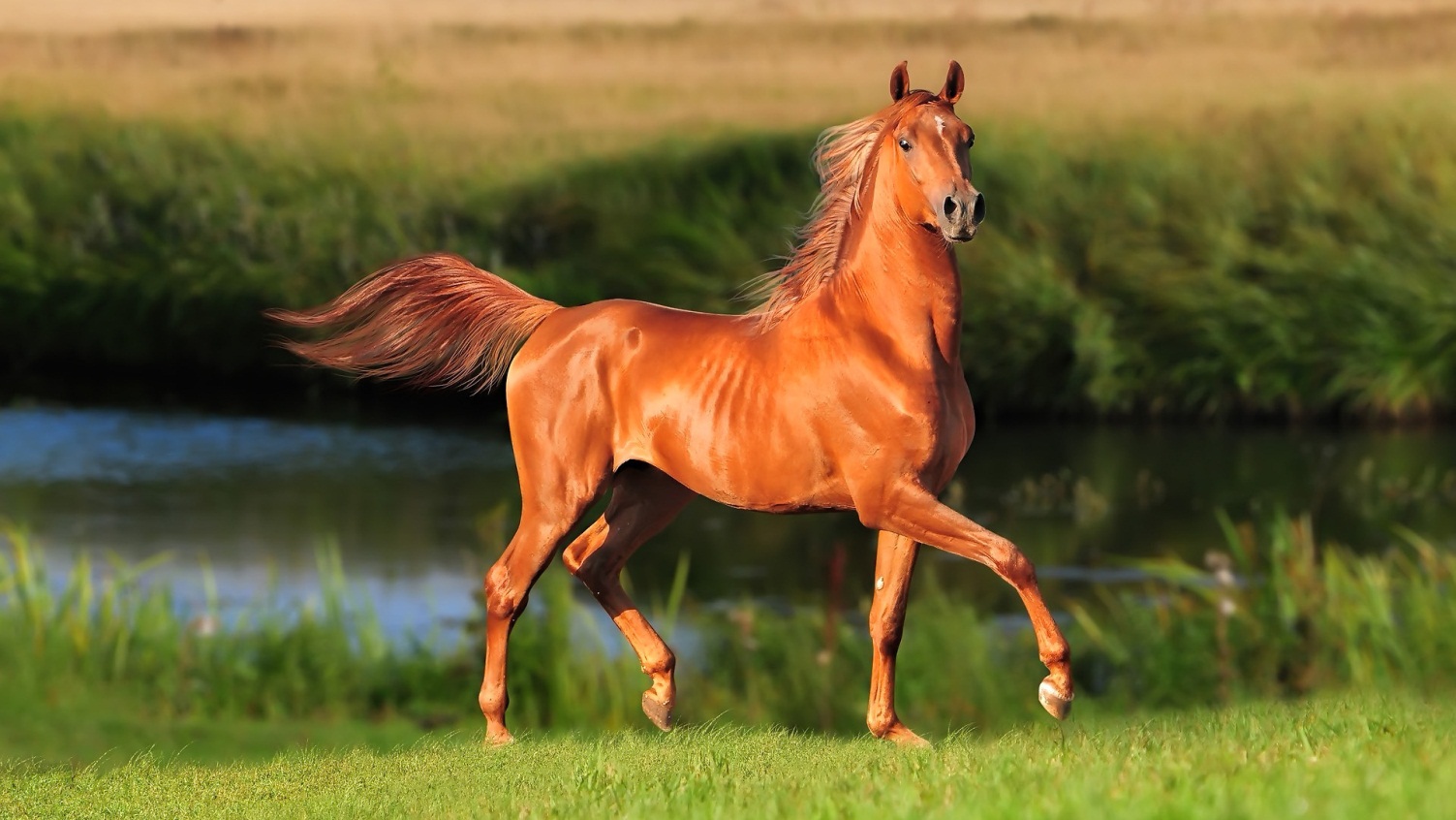 Лошади, живущие  природе –это дикие животные. Человек смог приручить лошадь и сделать её домашним животным.
       За домашними животными человек ухаживает и может использовать их в своей  повседневной жизни.
        Как лошадь может помогать человеку в его жизнидеятельности.
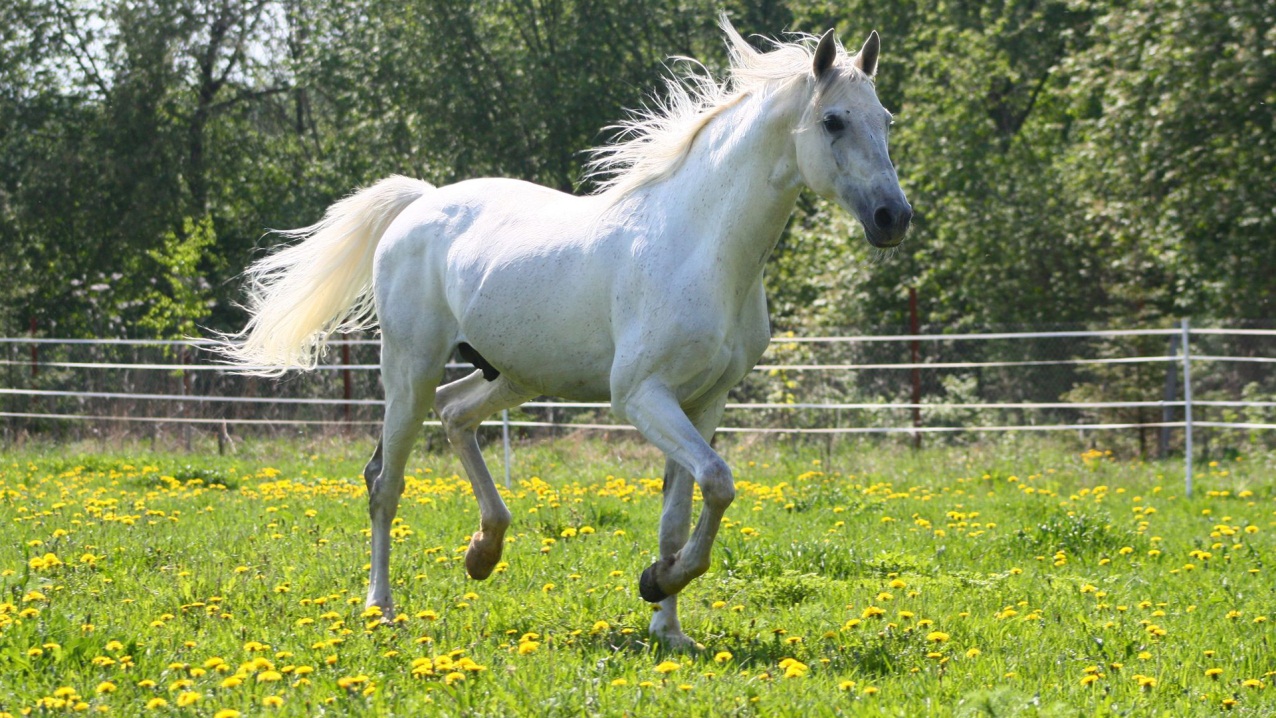 Всадник скачет на лошади
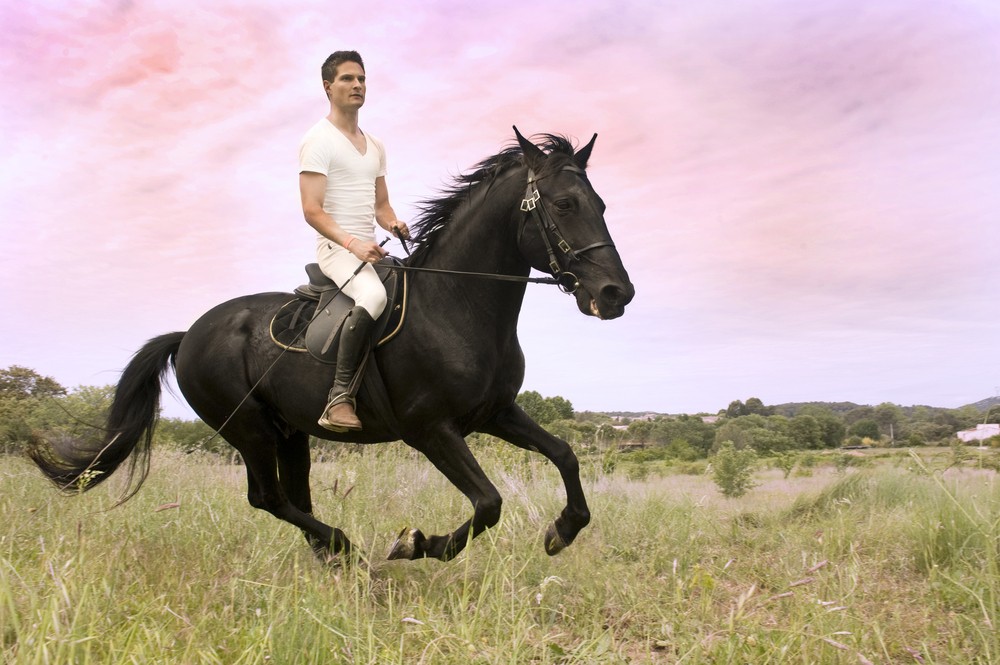 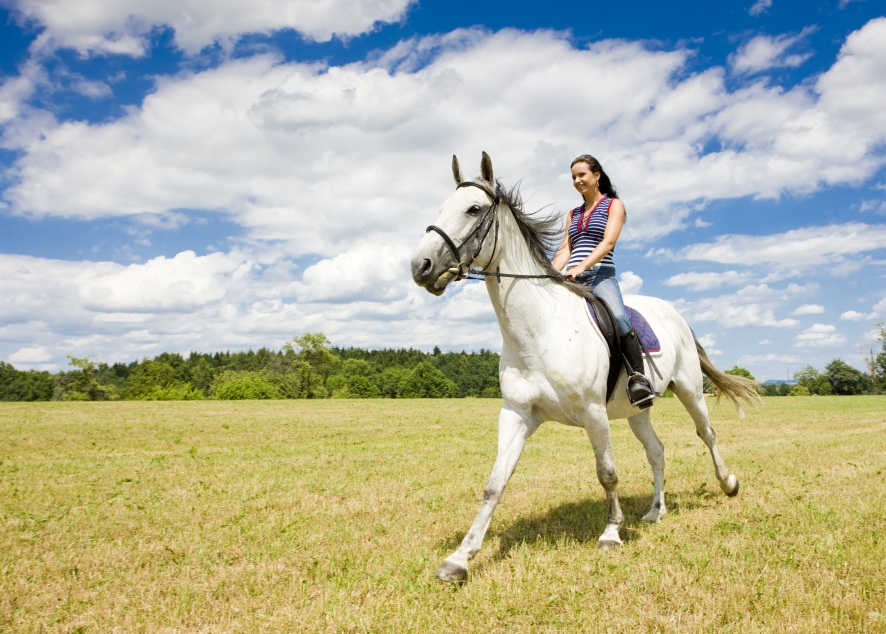 Лошадь перевозит груз
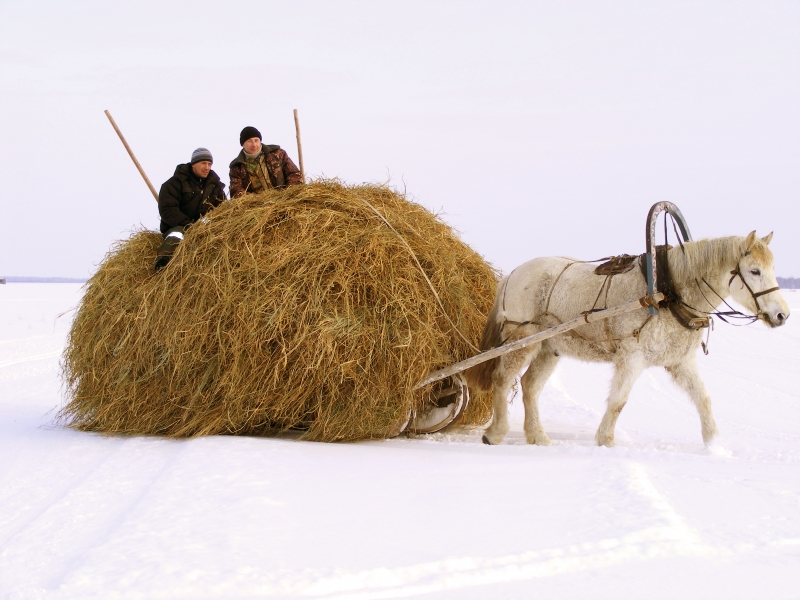 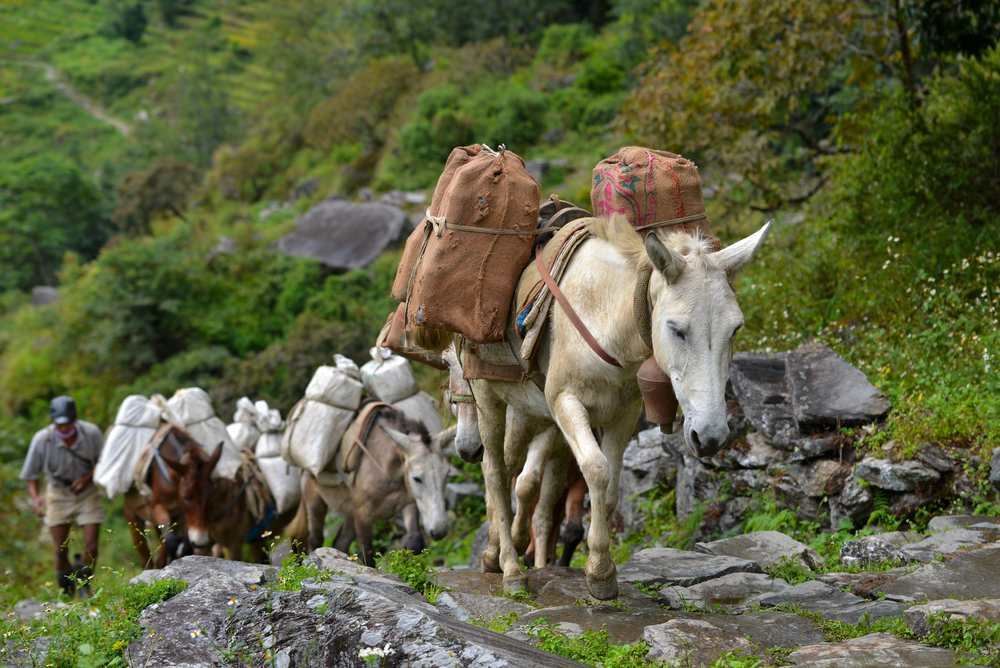 Лошадь запряжённая в плуг
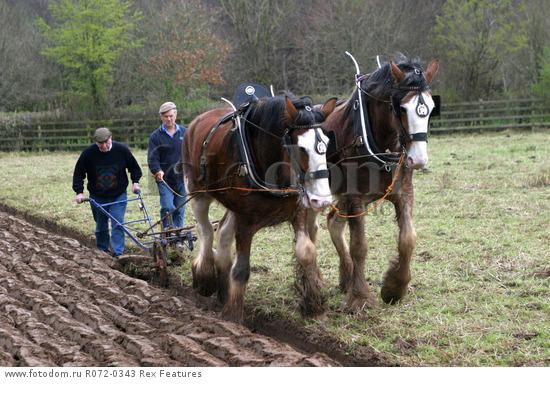 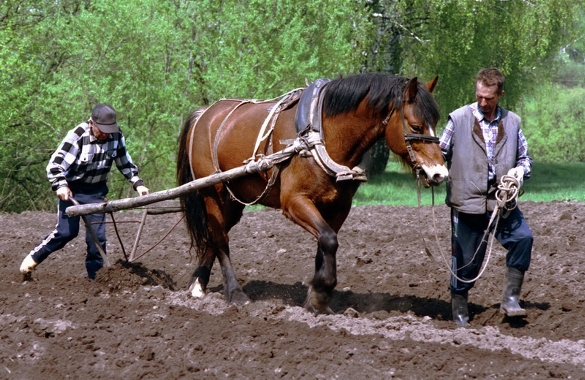 Слон
                                Дикое или домашнее животное?
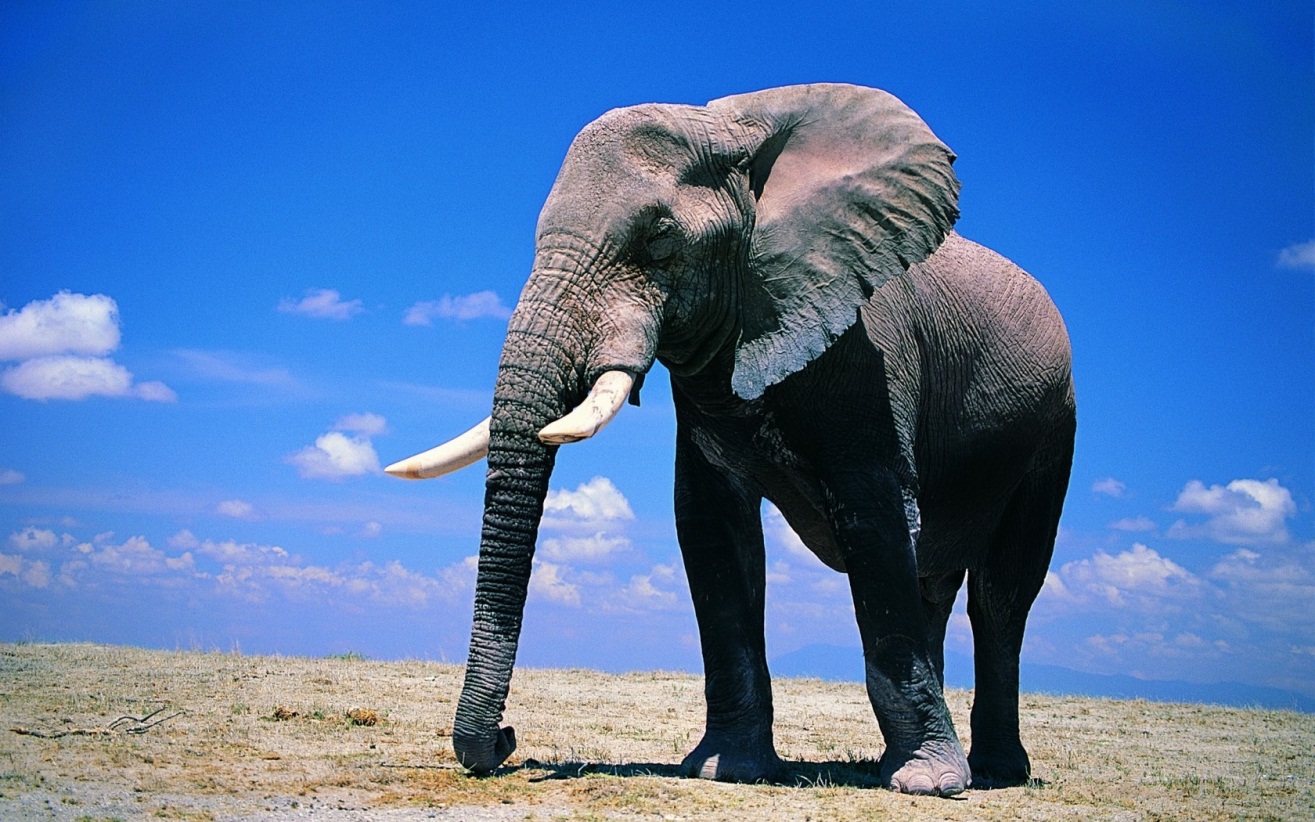 Человек приручил слона. 
           На одомашенном слоне человек может ездить, использовать его как средство передвижения, и перевозить груз.
          Таких прирученных слонов, в основном, держать в Африке и Индии.
           Как слон может помогать человеку в его жизнидеятельности?
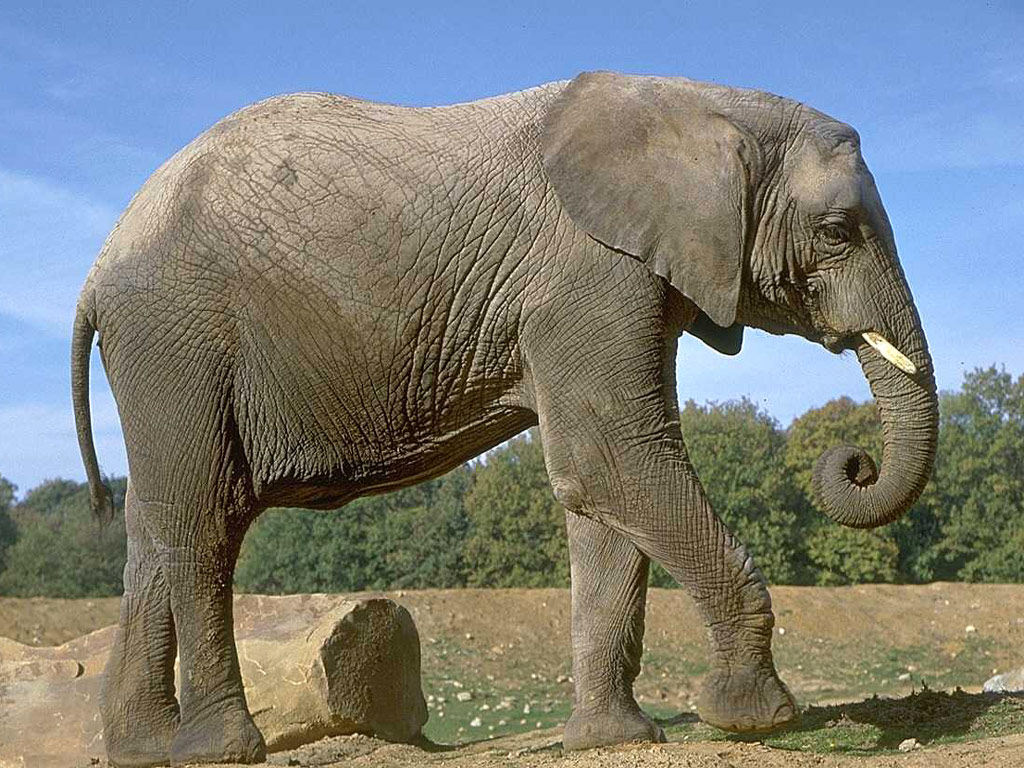 Погонщик едет на слоне
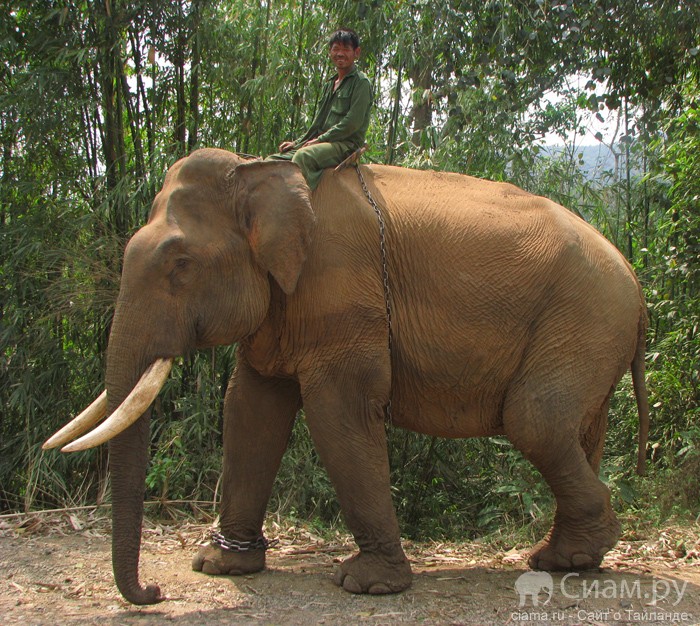 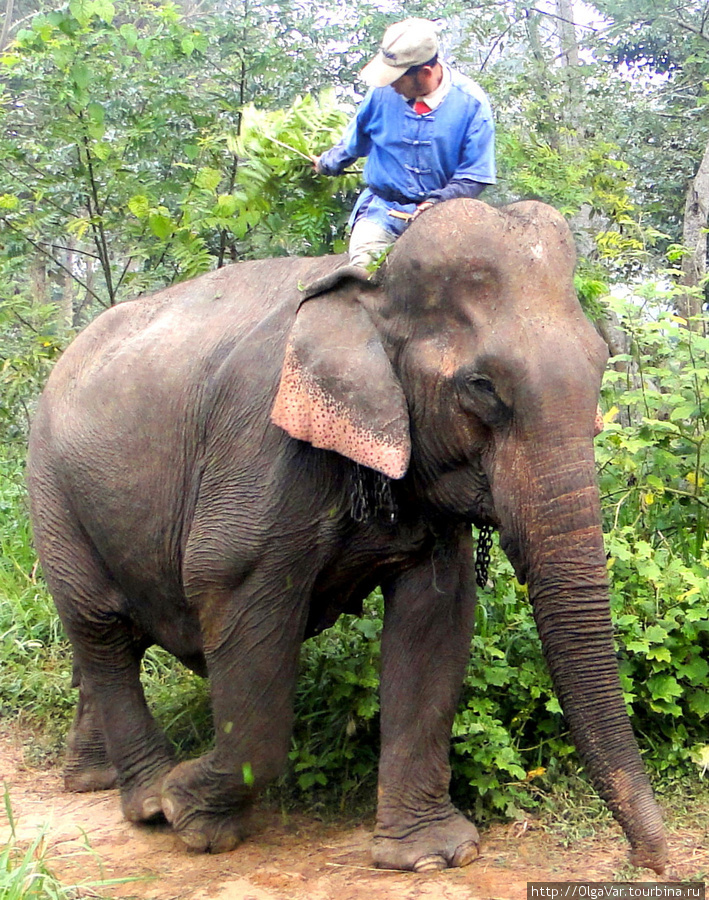 Слон трудится
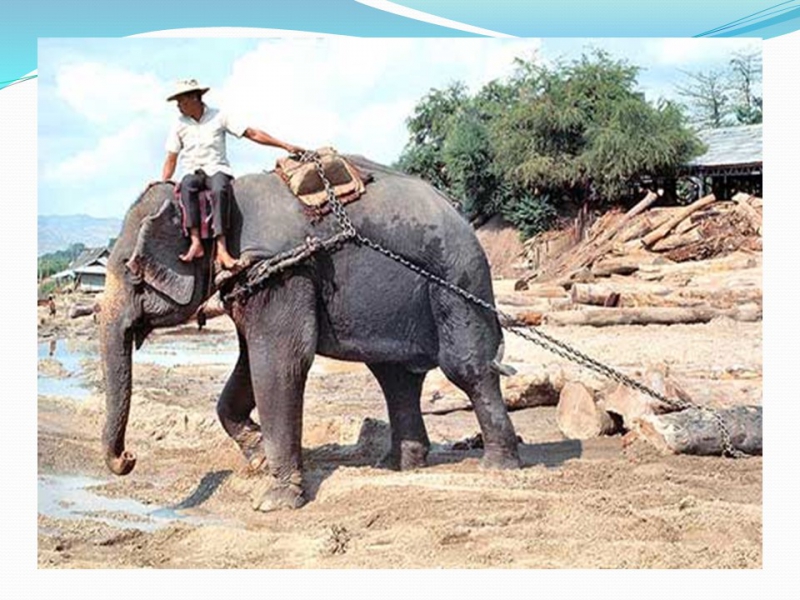 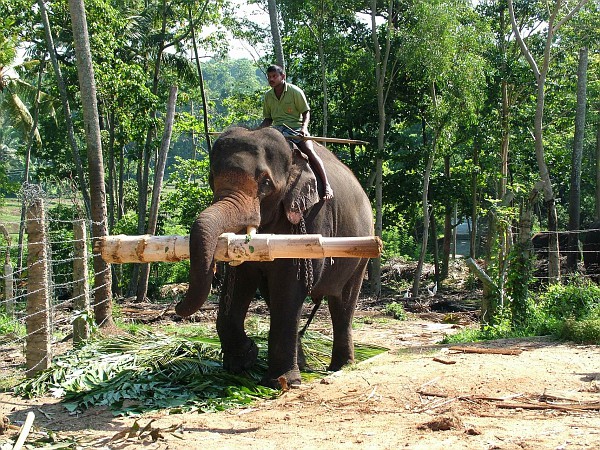 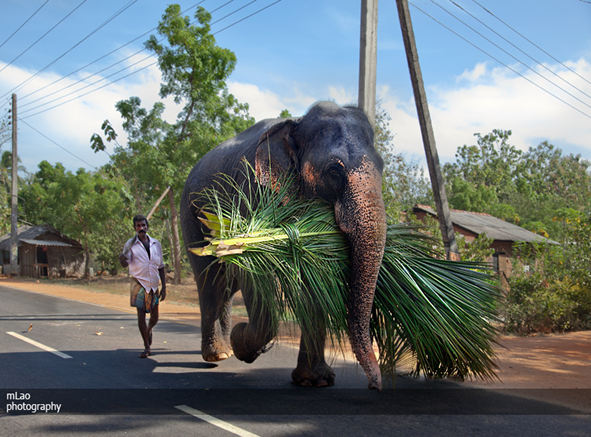 Слон перевозит людей, туристов
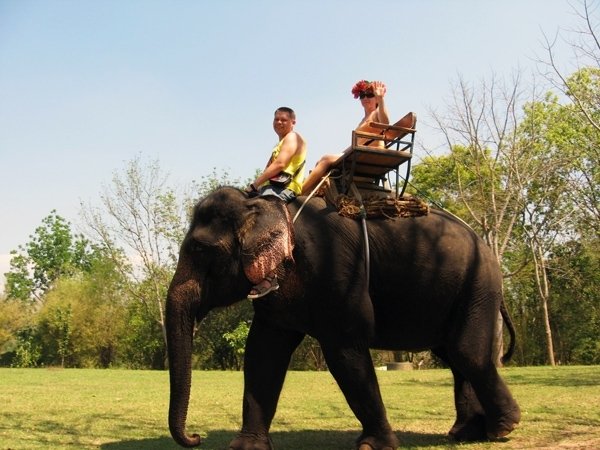 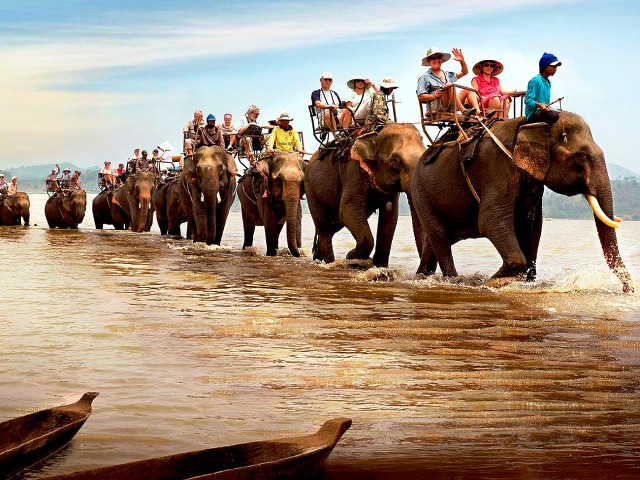 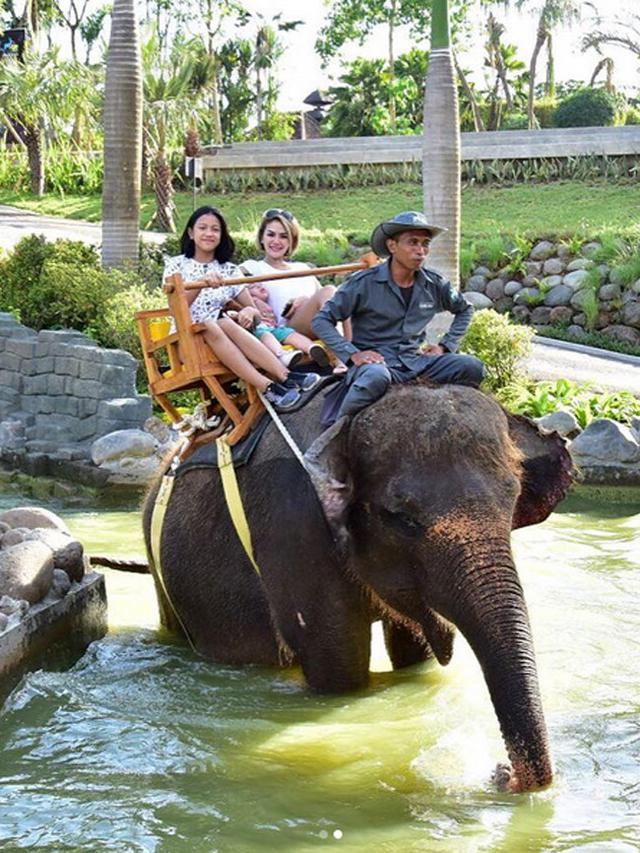 Верблюд
                                  Домашнее или дикое животное?
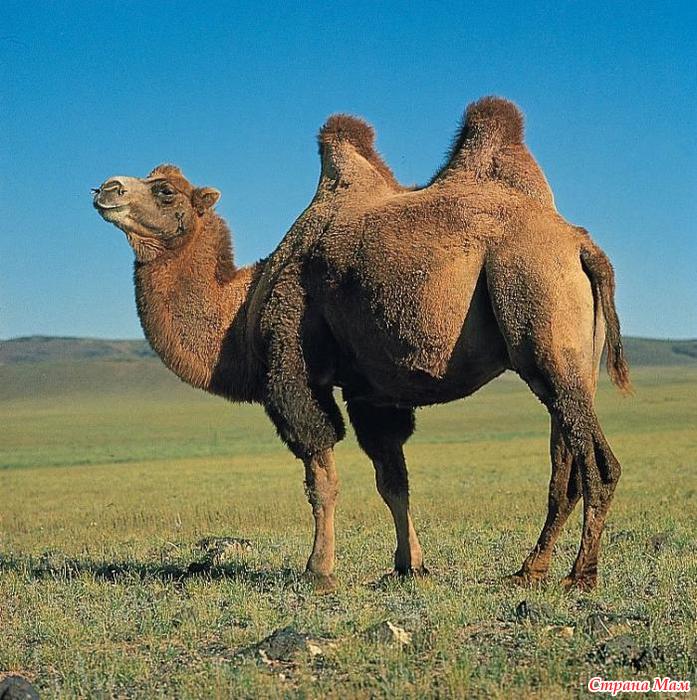 Человек приручил верблюда. 
           На одомашенном верблюде человек может передвигаться верхом. Он использует верблюда, как средство передвижения и перевозит груз.
           В пустыне верблюд без труда может  найти воды и привезти туда человека.
            Одомашенных верблюдов люди содержат  в основном в странах Азии, Африки и Америки.
            Как верблюд может помогать человеку?
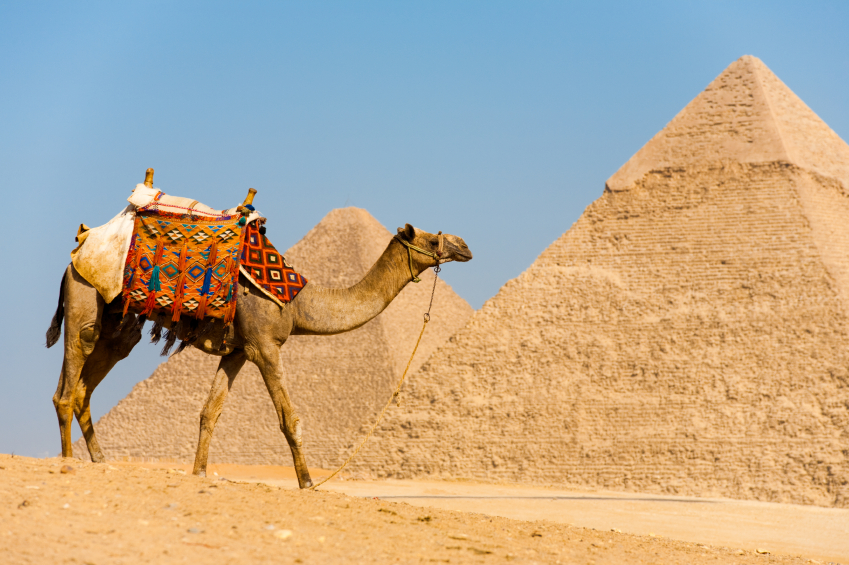 Погонщик на верблюде
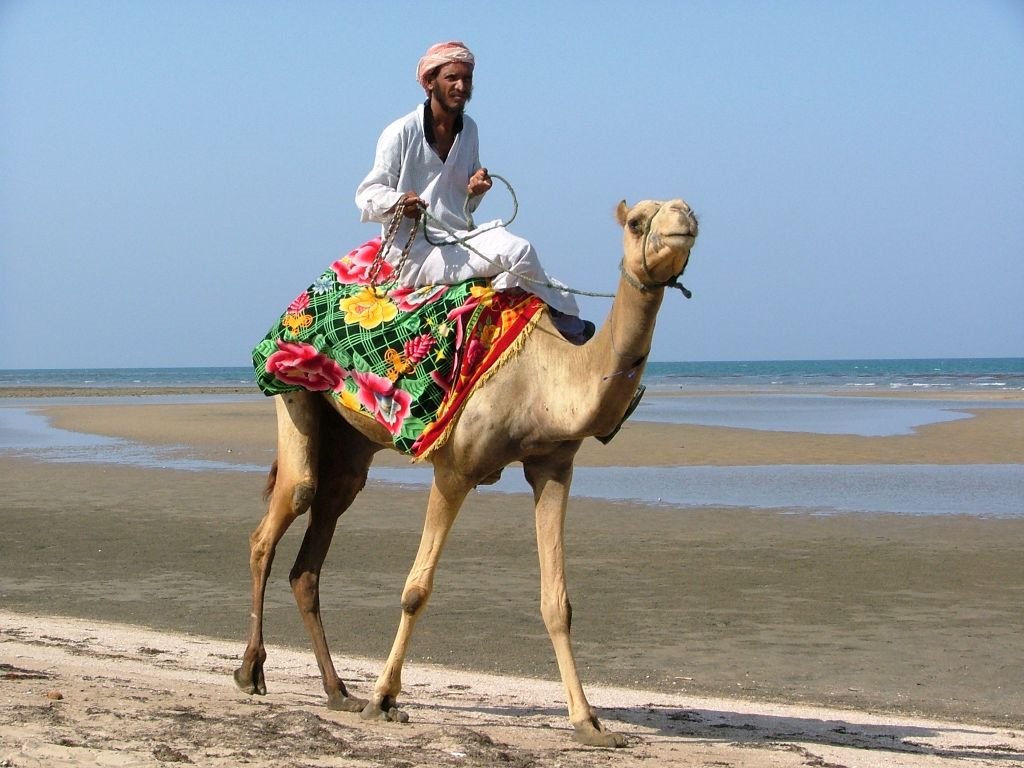 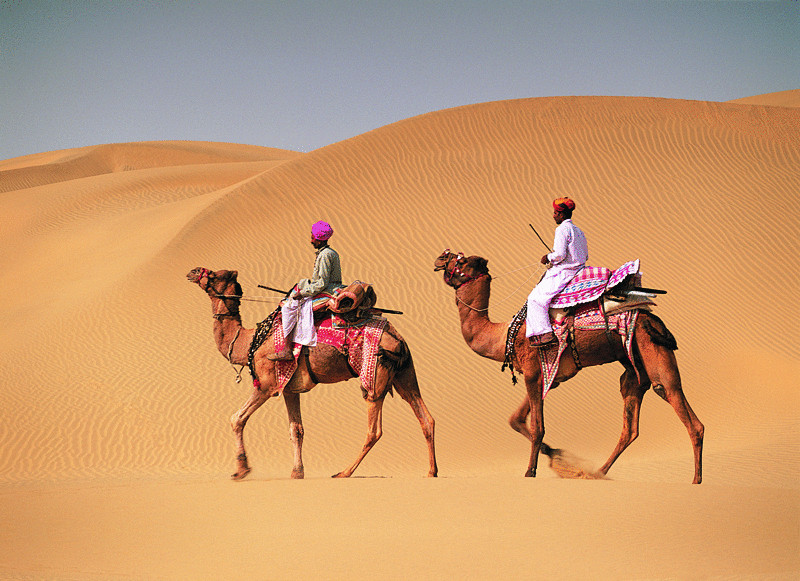 Верблюд в пустыне около воды
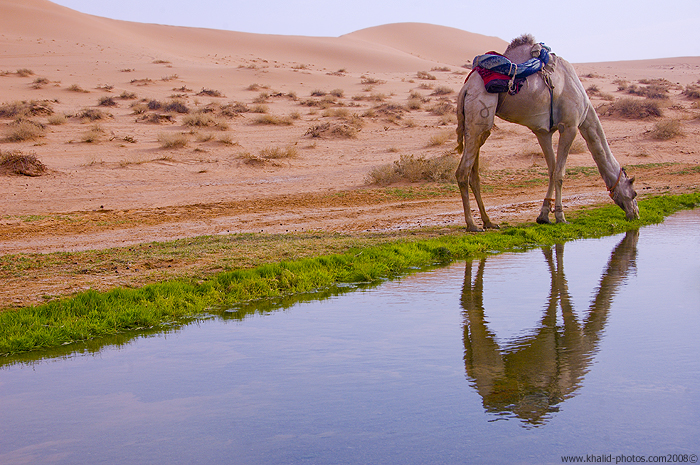 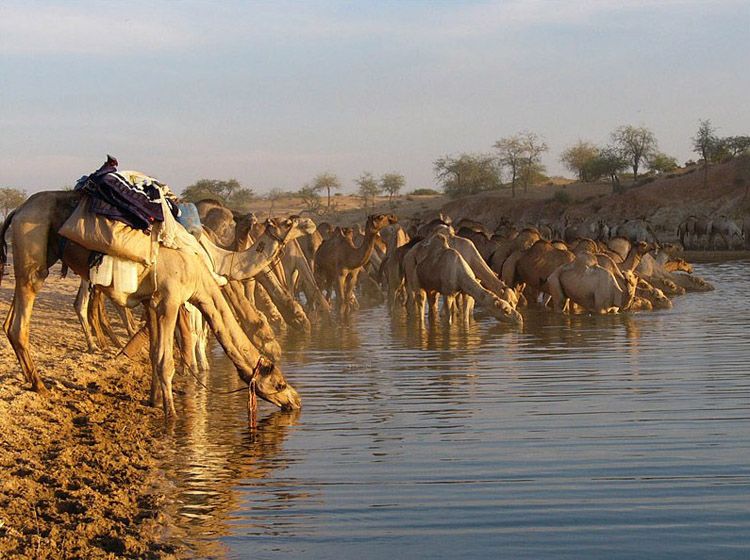 Верблюд перевозит туристов
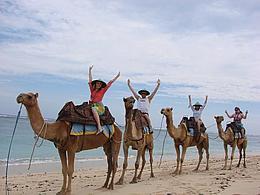 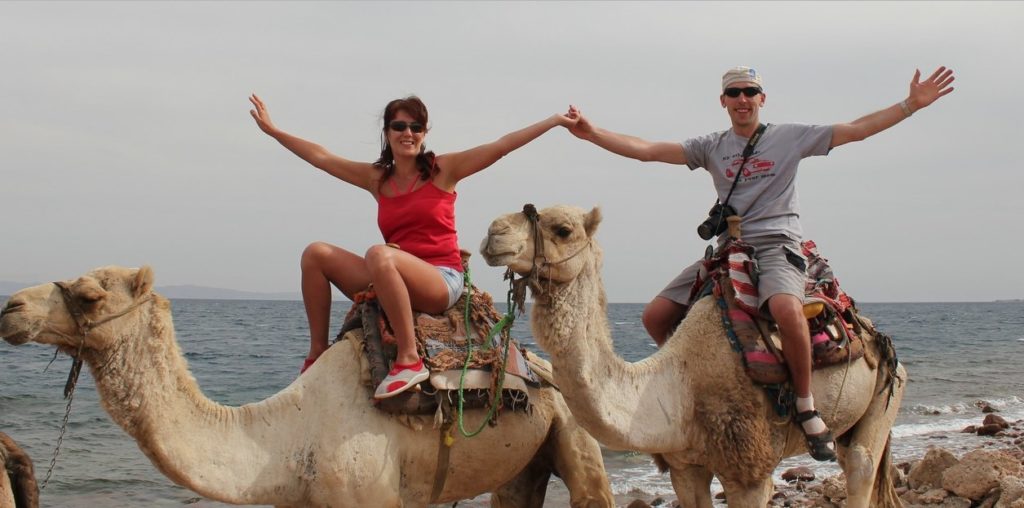 Верблюд перевозит груз
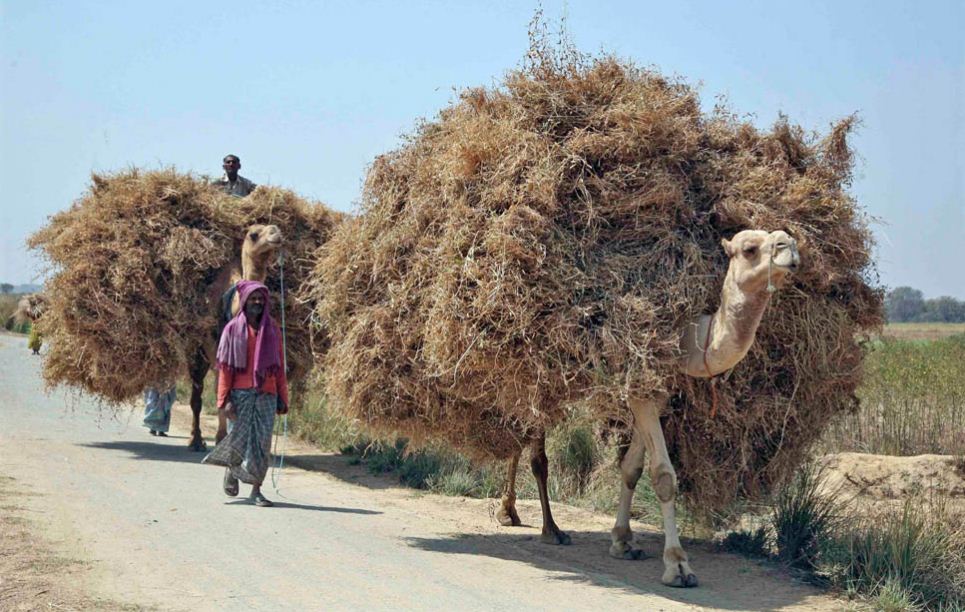 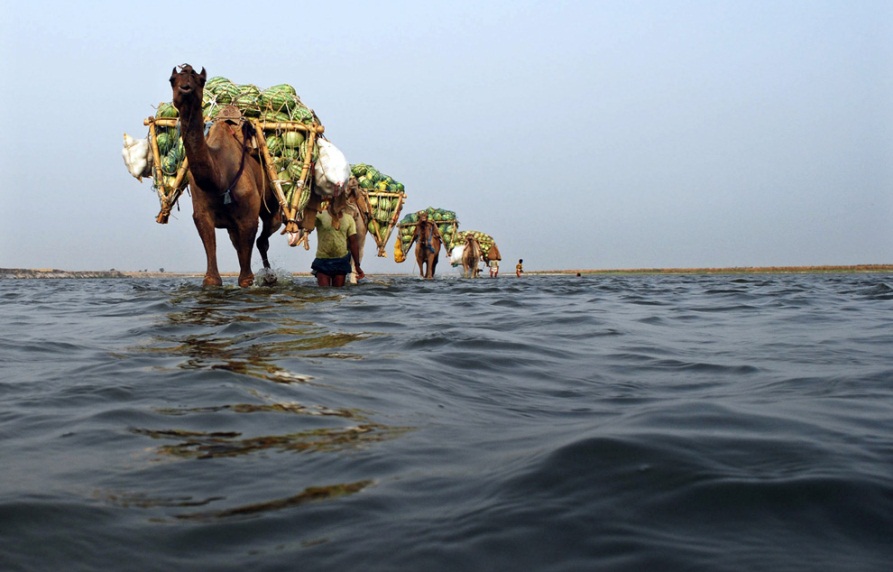 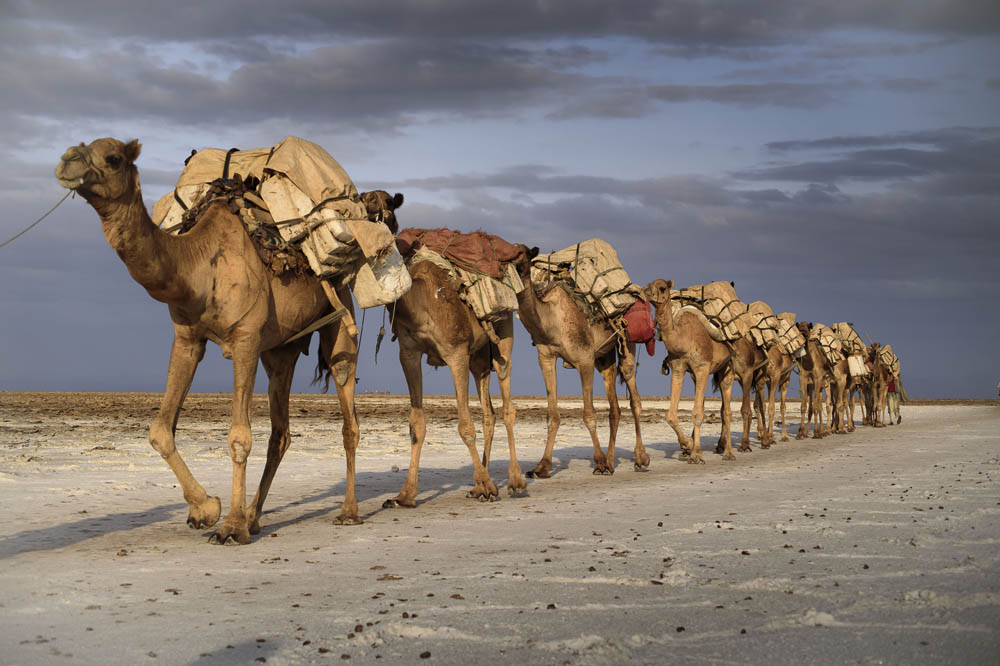 Собака
                            Домашнее или дикое животное?
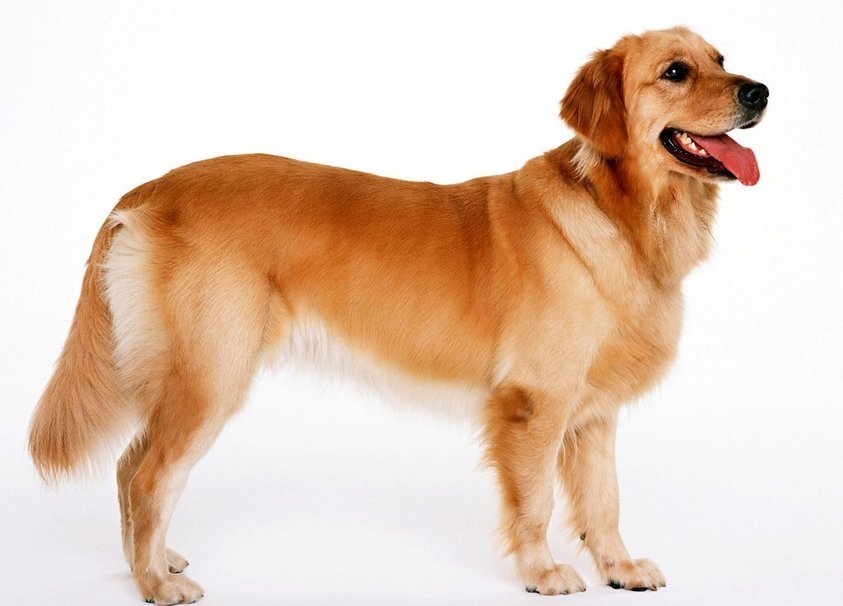 Давным-давно собаки тоже были дикими животными.
      Человек приручил собаку, и она стала его верным другом и помощником.
       На земле наиболее распространённое полезное человеку животное- домашняя собака.
       Как собака может помогать человеку в его жизнидеятельности?
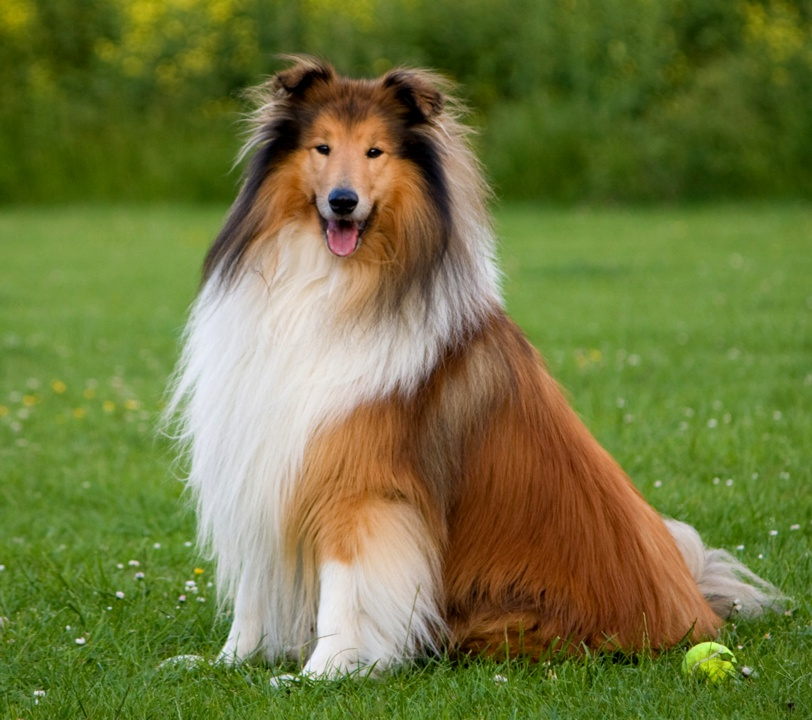 Собака охраняет дом
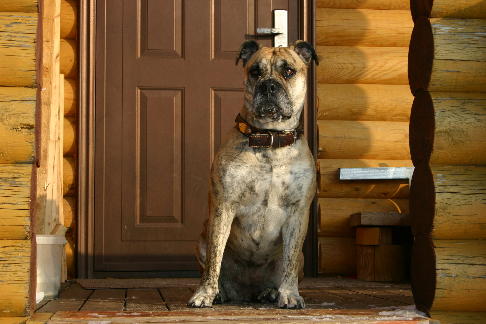 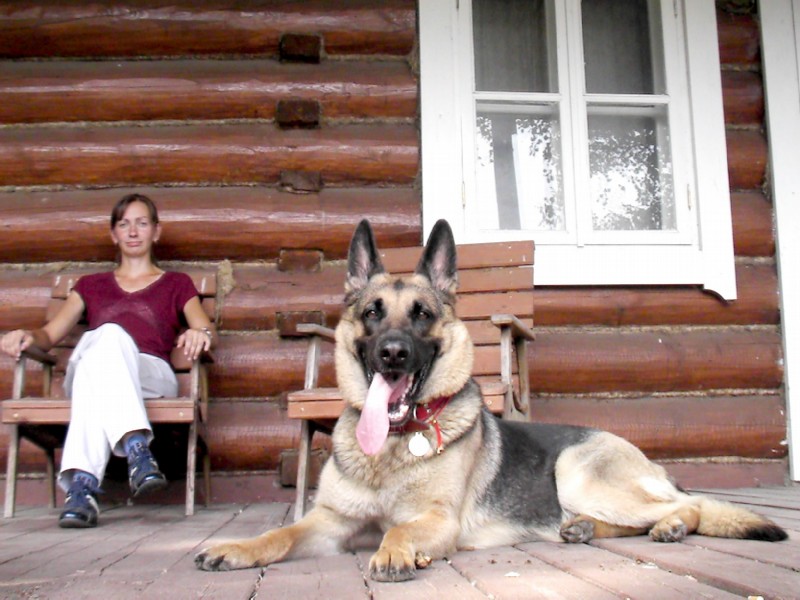 Хозяин с собакой на охоте
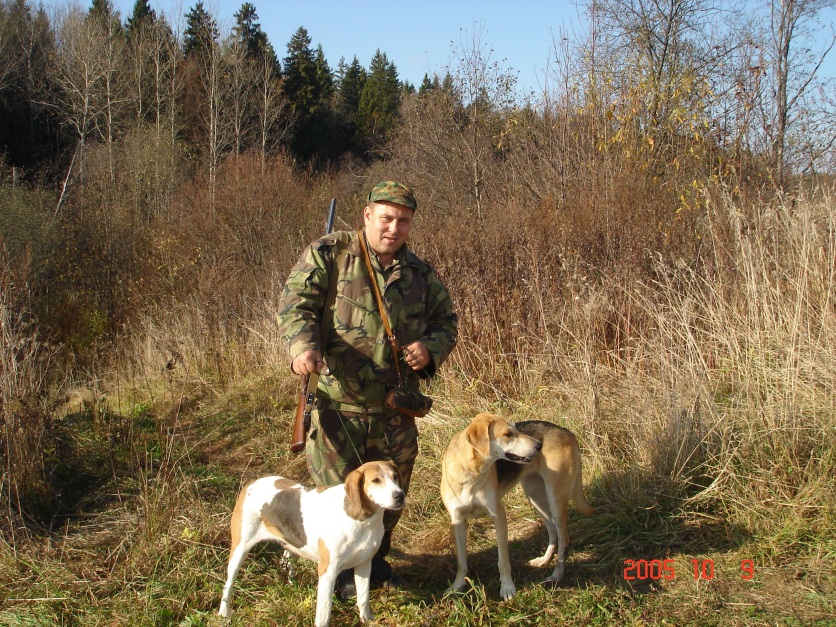 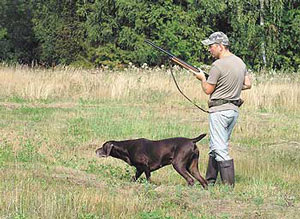 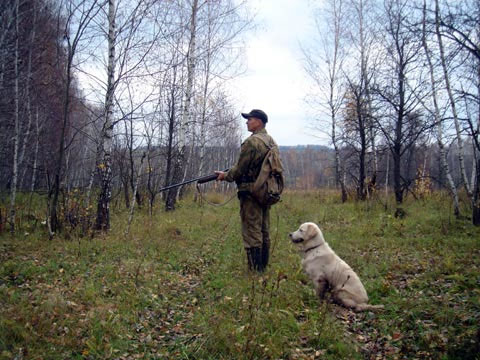 Собаки тянут сани с людьми
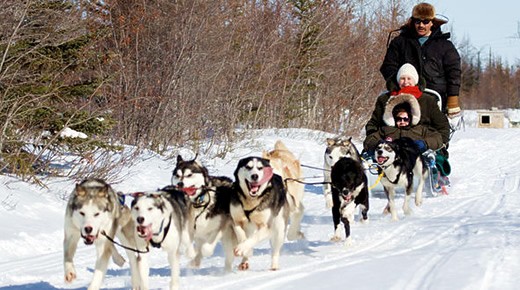 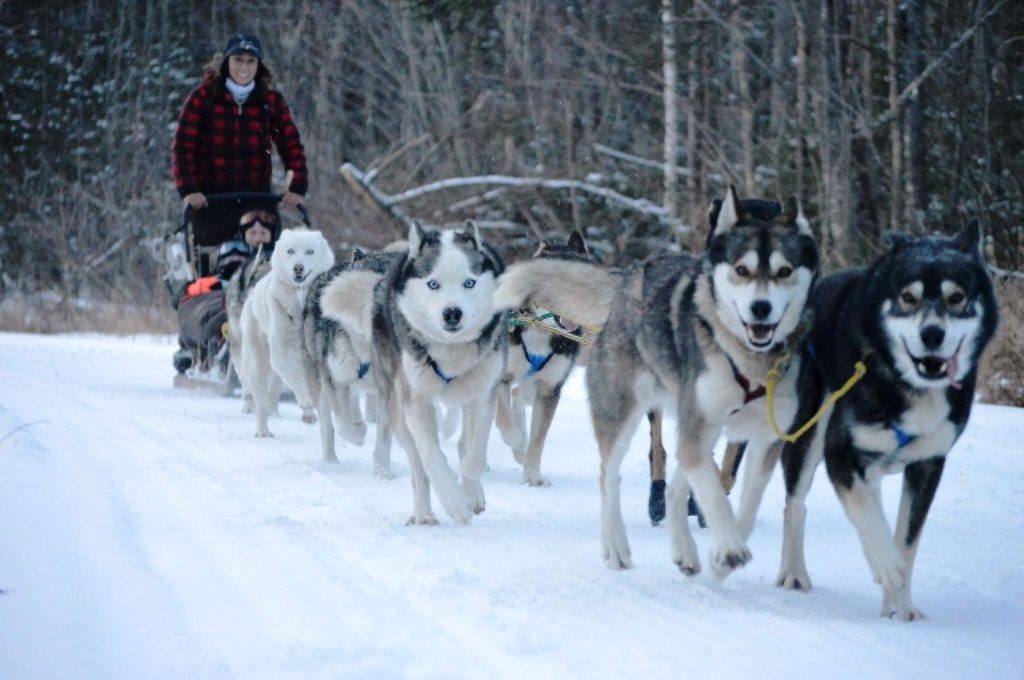 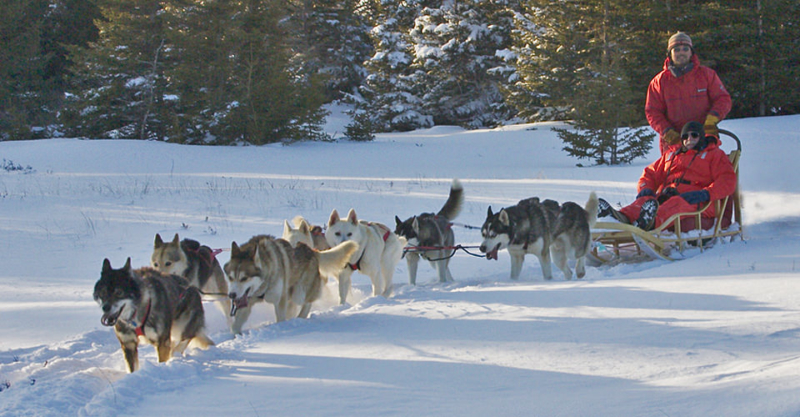 Собака-поводырь
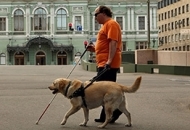 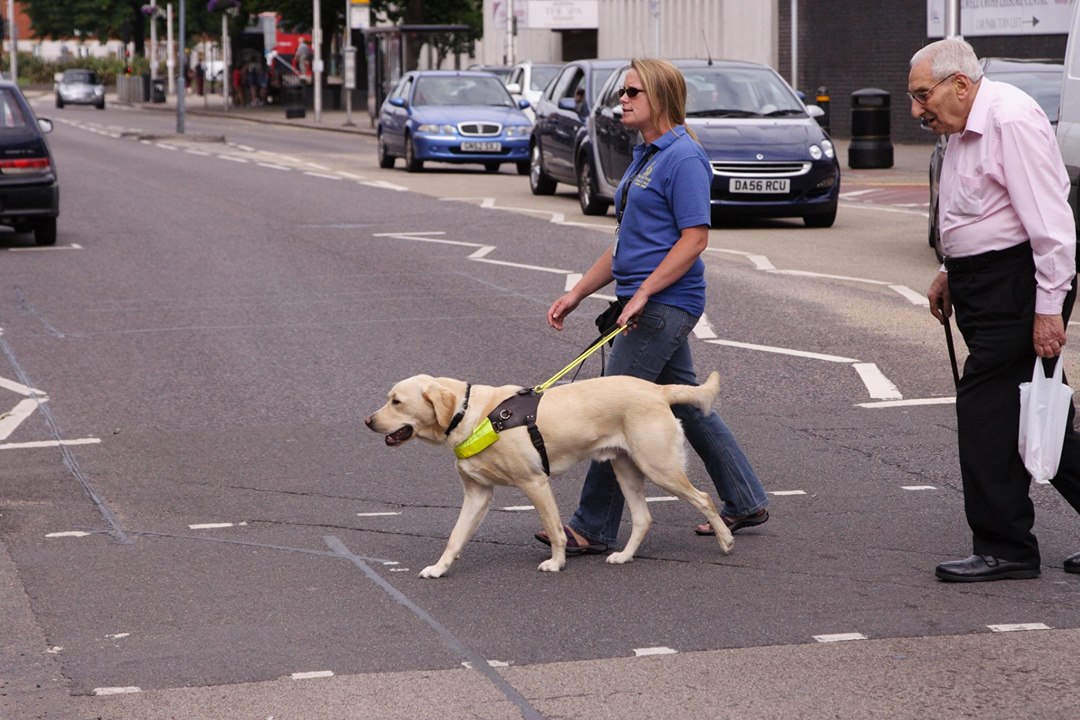 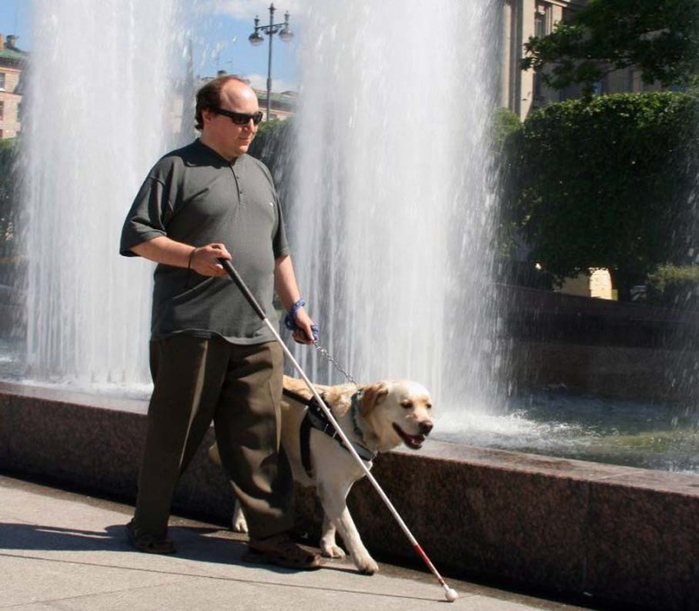 Собака с полицейскими догоняют преступника
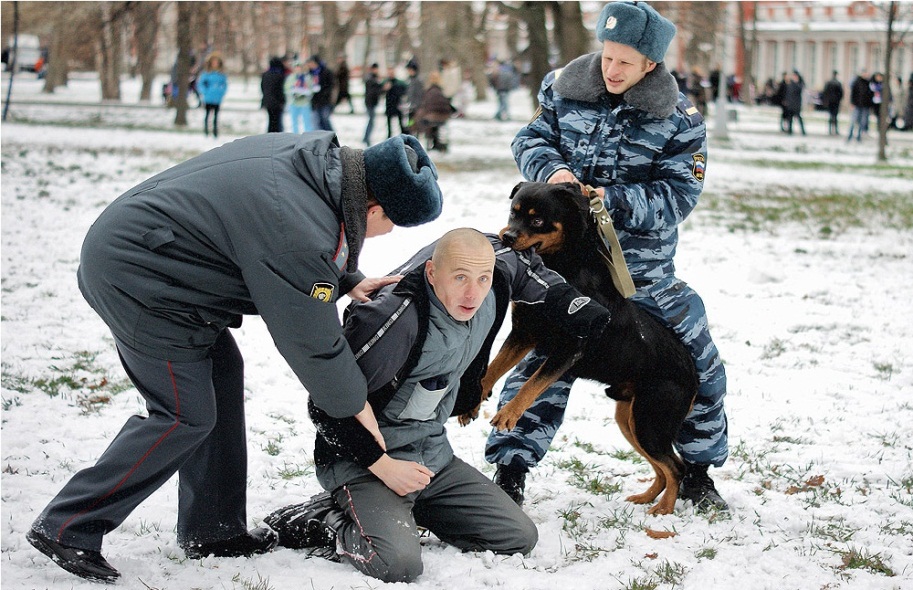 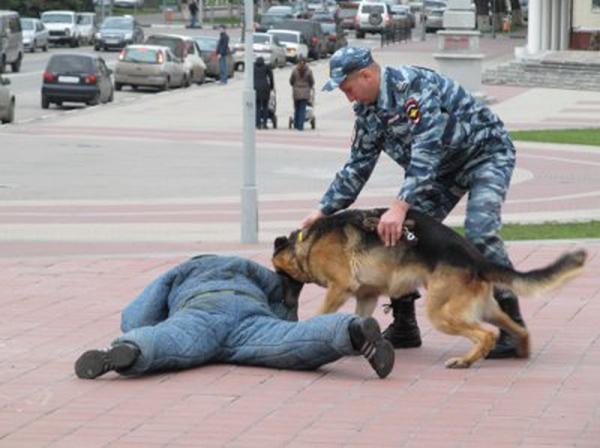 Пограничник  с собакой на посту
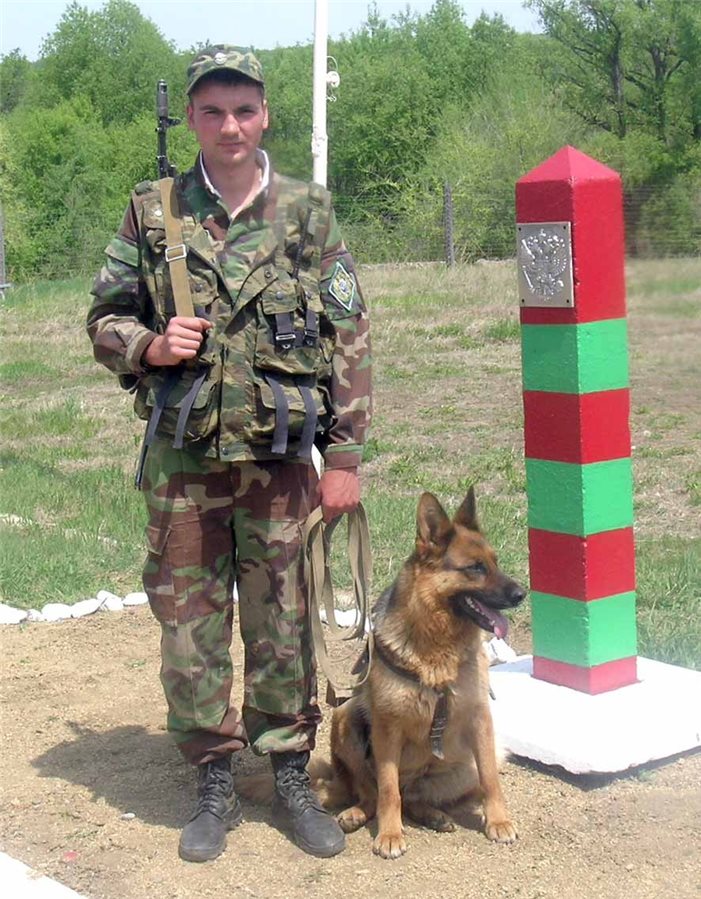 Пограничники с собакой охраняют границу
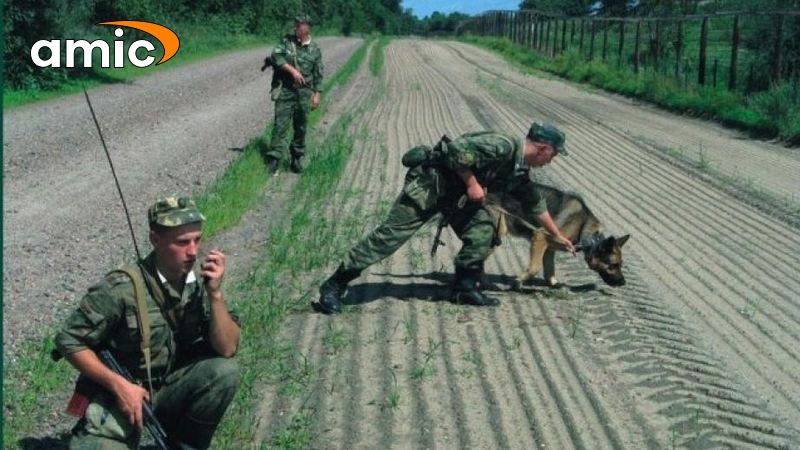 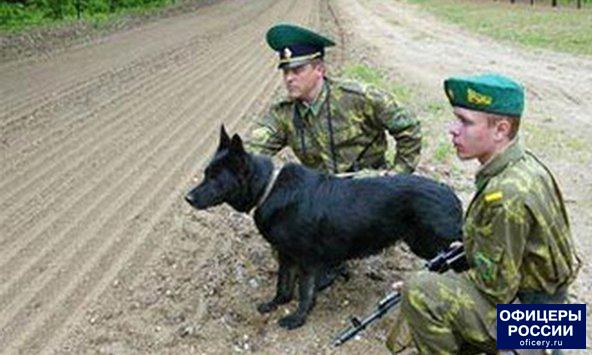 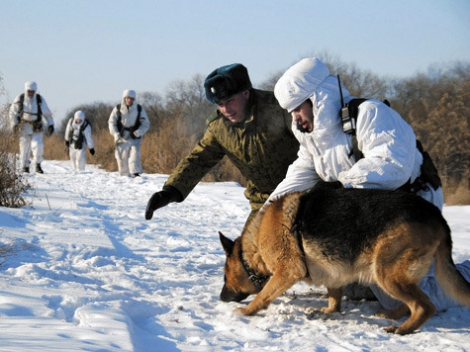 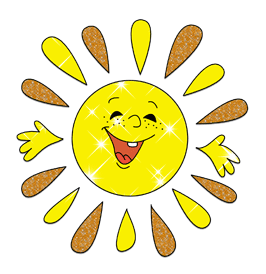 СПАСИБО ЗА ВНИМАНИЕ!
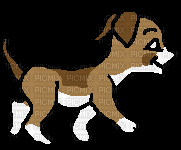